Nemocniční lůžka
PhDr. Markéta Školoudová
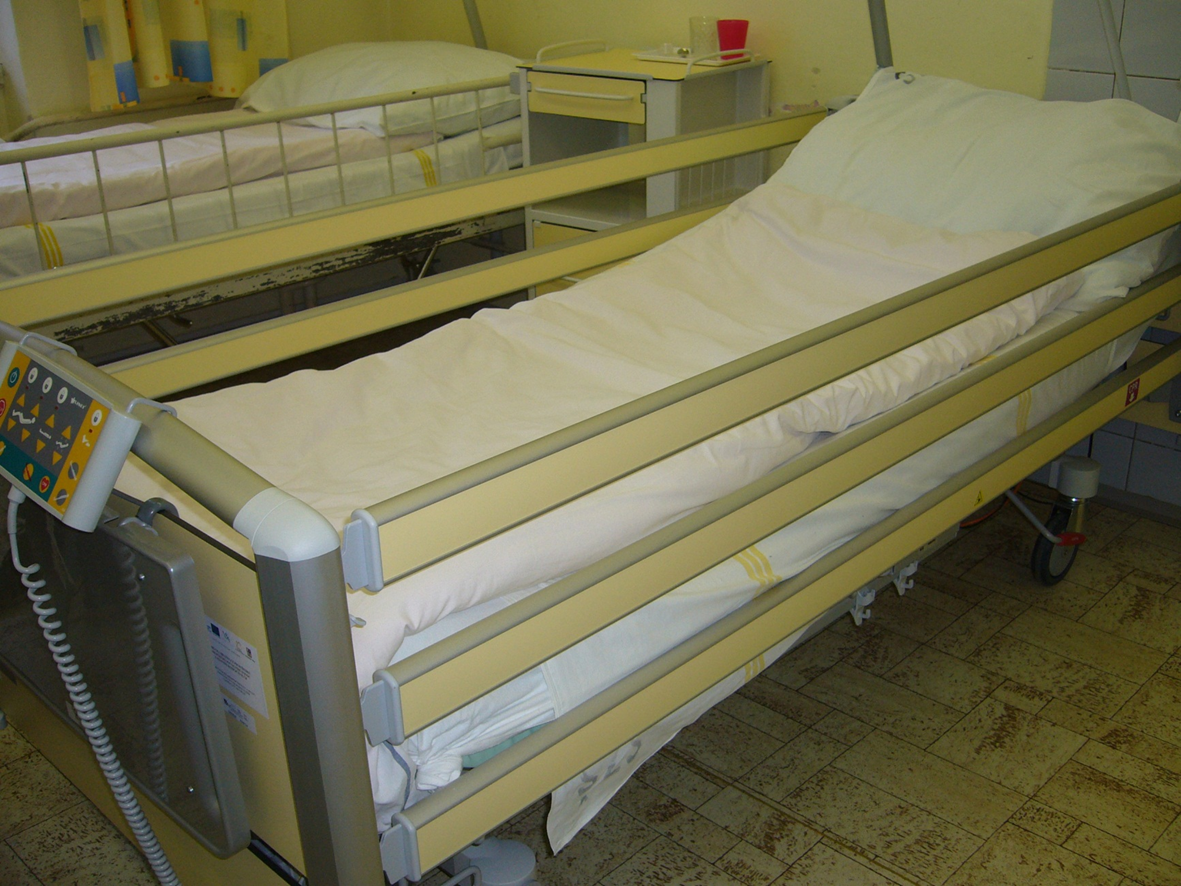 nemocniční lůžka a doplňující pomůcky
Nemocniční lůžko standardní pro dospělé
přístupné ze 3 stran, 
ne v přímém proudění vzduchu (průvan)
ne na přímém slunci (na oknech rolety nebo žaluzie)
jednoduchá kovová konstrukce - pevná ložní plocha (2-3 panely - podhlavní, podnožní - je možné nadzvednout a zvýšit polohu určité části těla, 
2 čela - lze vyklopit při vizitě, 
snímatelné bočnice, 
nožičky na kolečkách s brzdami.
čela lůžka
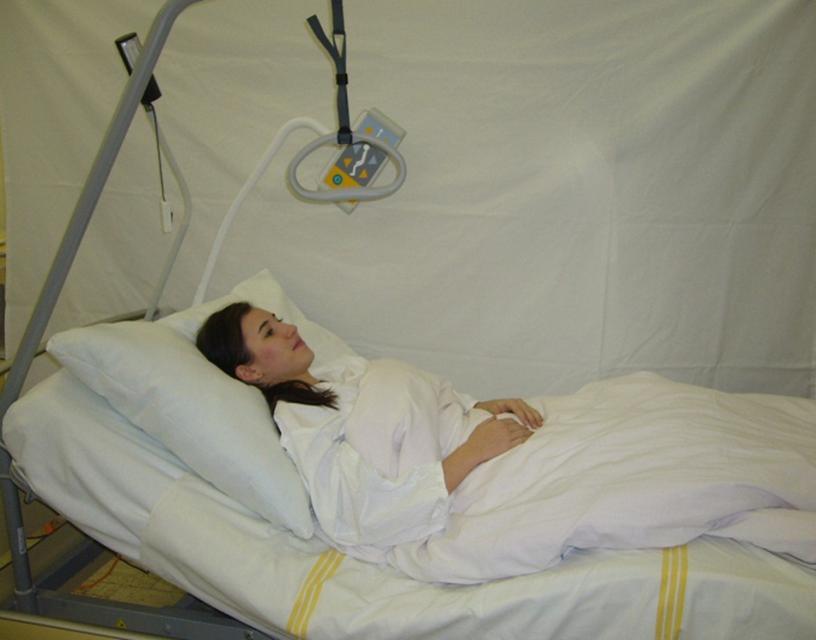 podhlavní panel
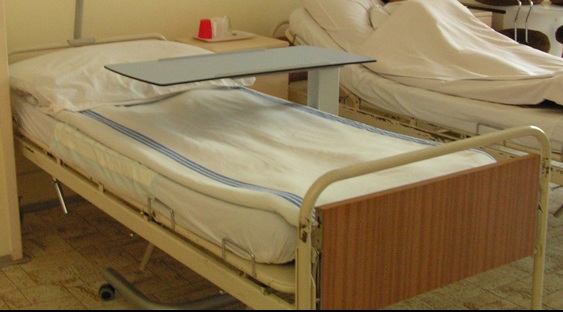 podložka
kapna
bočnice
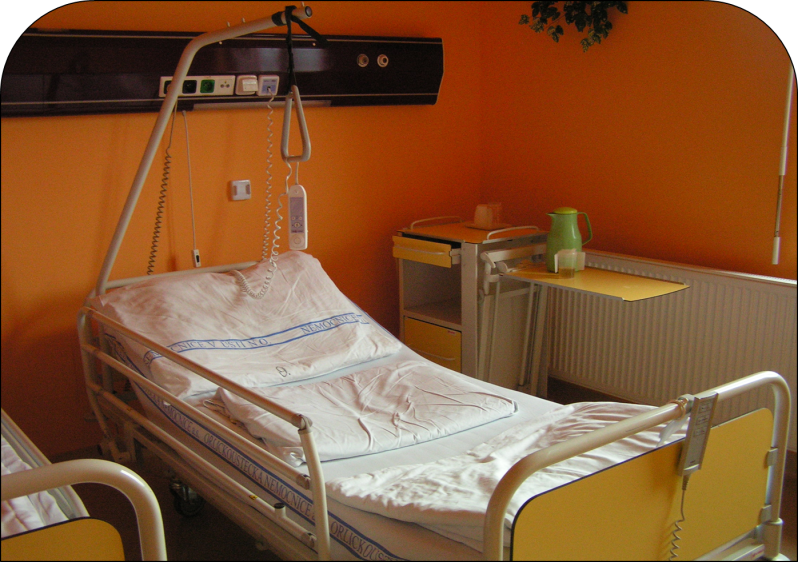 nožičky na kolečkách s brzdami
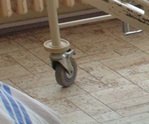 Typy lůžek
Tt

standardní (pro pacienta různého věku)
novorozenecké
kojenecké a batolecí
předškolní a školní děti
dospělé
speciální 
inkubátor  (novorozenecké oddělení)
lůžka polohovací - náklon na stranu
Strykerovo [Strajkrovo] otáčecí - otočení o 180°
resuscitační (ARO) 
porodnické
vzdušné lůžko
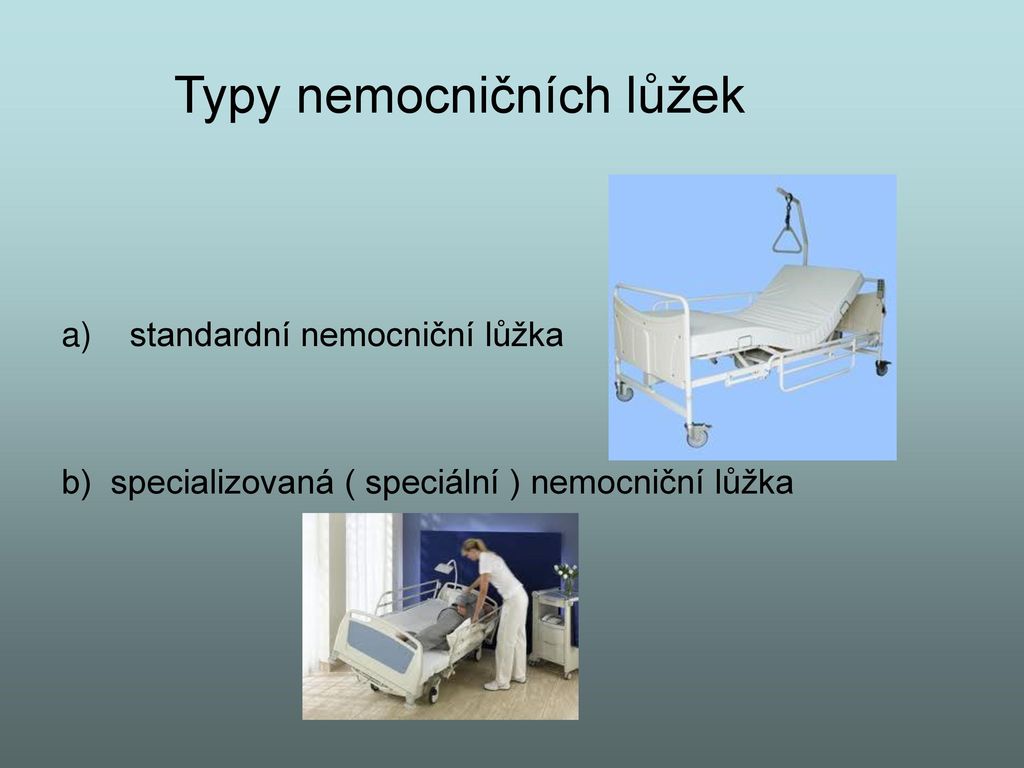 Standardní lůžko pro dospělé
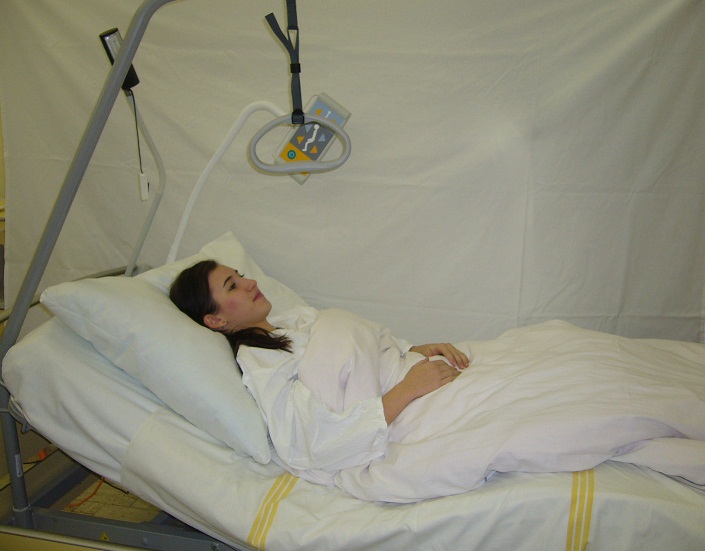 Základní vybavení lůžka
molitanová matrace - v nepromokavém omyvatelném, dezinfikovatelném povlaku
přikrývka - dostatečně velká, lehká, teplá, snadno čistitelná - vlna, umělé vlákno
polštář - ne příliš naplněný,
ložní prádlo - z bavlny a plátna - prostěradlo, plátěná podložka, povlak na polštář, povlak na deku- kapna
lůžkoviny - musí být celistvé, čisté, vyžehlené
K lůžku patří
noční stolek – stojí na straně, kde to vyhovuje nemocnému, natočen tak, aby si mohl nemocný cokoliv sám vzít (ručníky, žínky, sklenička, kelímek, lžička, tácek)
omyvatelný, dezinfikovatelný 
jídelní stůl
židle
Pomůcky udržující vhodnou polohu nemocného
POMŮCKY UDŽUJÍCÍ VHODNOU POLOHU nemocného
podhlavní a nožní panel,  dlahy, sáčky s pískem, válce, bednička, dřevěné špalíčky, Braunova dlaha, celotělová fixační podpora „had“

POMŮCKY USNADŇUJÍCÍ POHYB NA LUŽKU
hrazdička, uzdička, žebříček
podhlavní panel
celotělová fixační podpěra
bednička
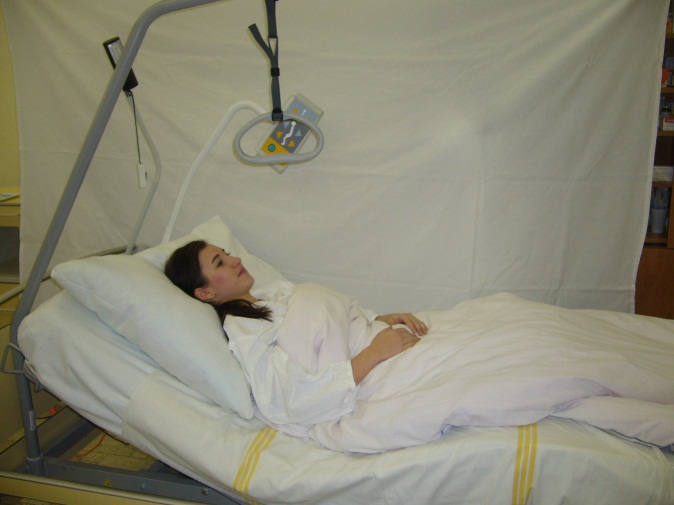 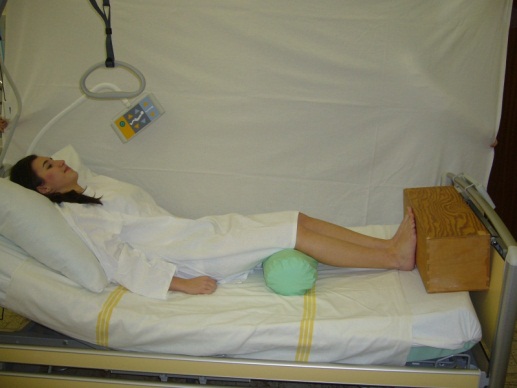 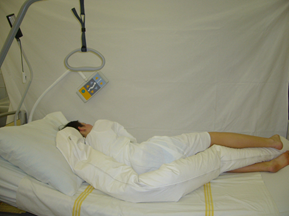 válec
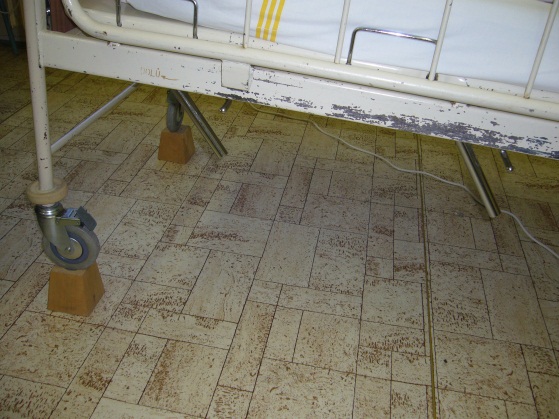 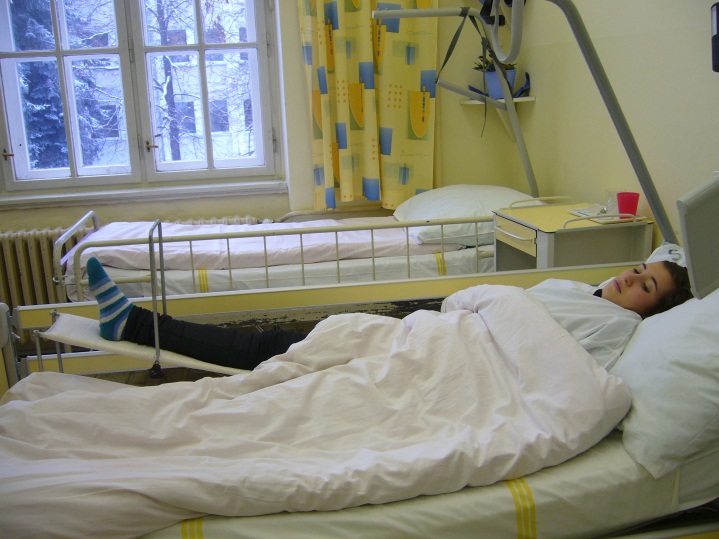 Braunova dlaha
dřevěné špalíčky
Pomůcky usnadňující pohyb na lůžku
hrazdička
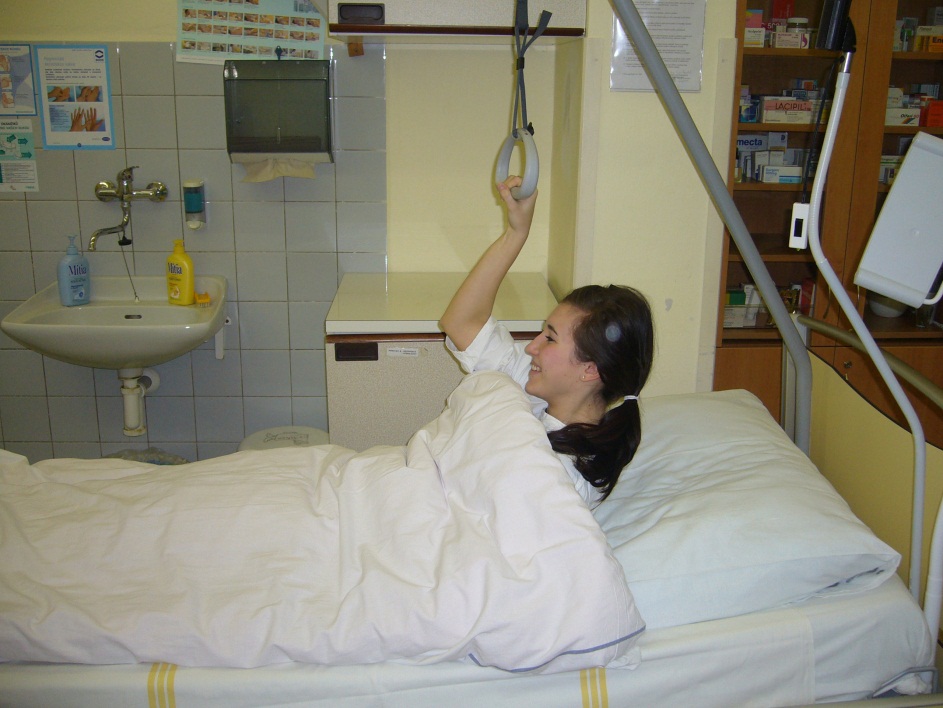 uzdička
Pomůcky chránící nemocného před pádem
Postranice, popruhy, kšíry
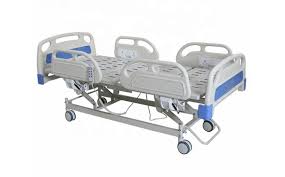 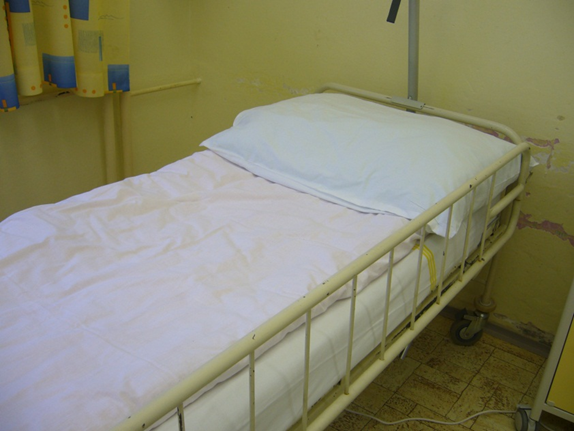 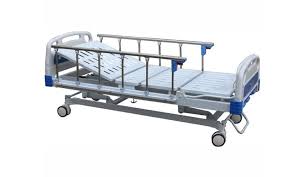 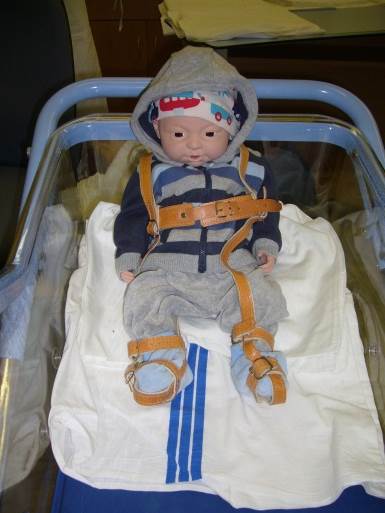 postranice
kšíry
Pomůcky snižující tlak na jednotlivé části těla (antidekubitní) – prevence proleženin
molitanové podložky (kroužky, obdélníky, hranoly), antidekubitor,  celotělová podpěra - „had“
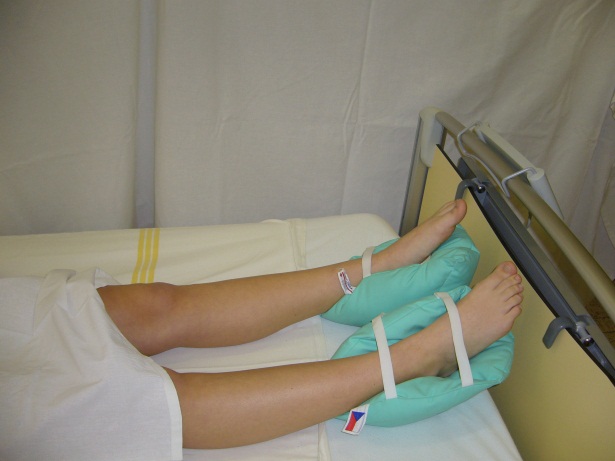 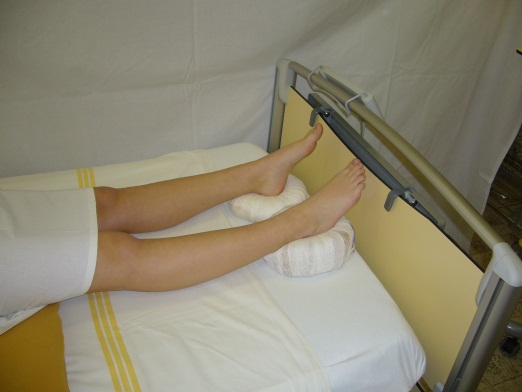 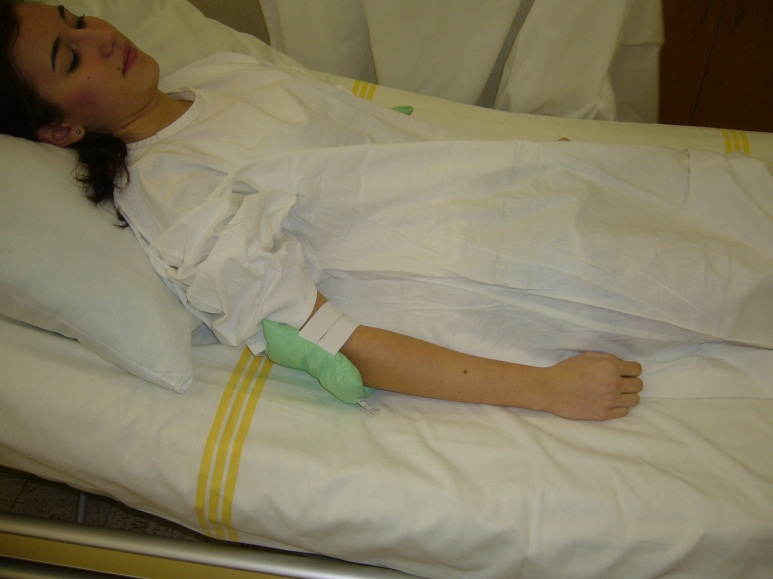 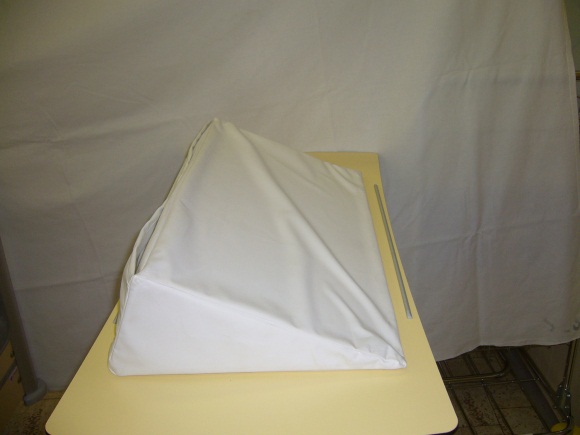 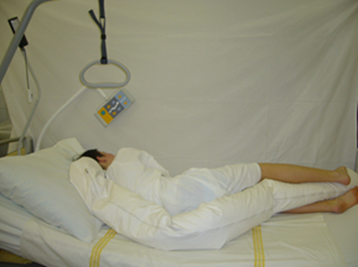 Pomůcky, které slouží ke spojení se sestrou
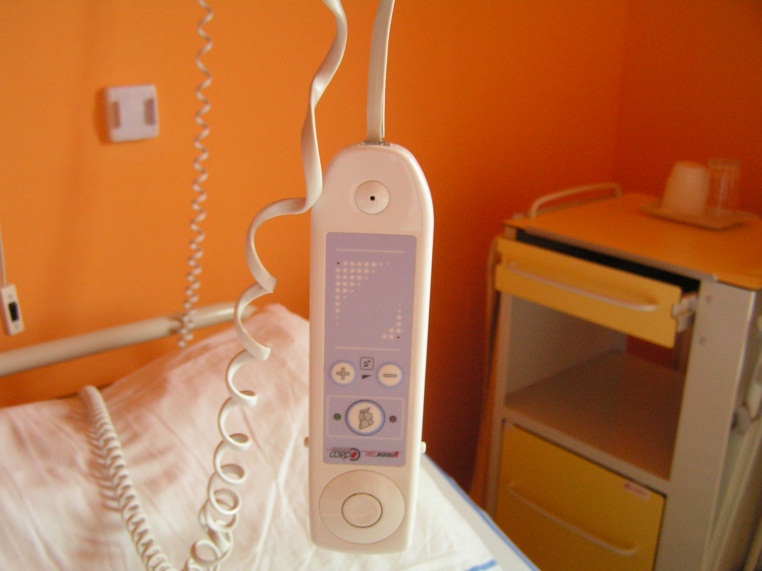